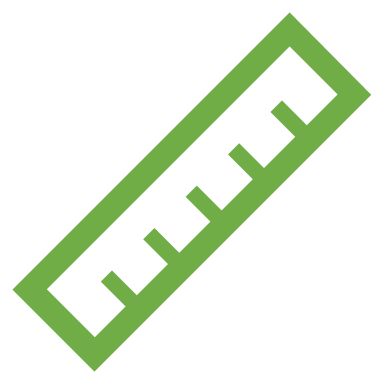 PHÒNG GD&ĐT………..
TRƯỜNG THCS ………….……
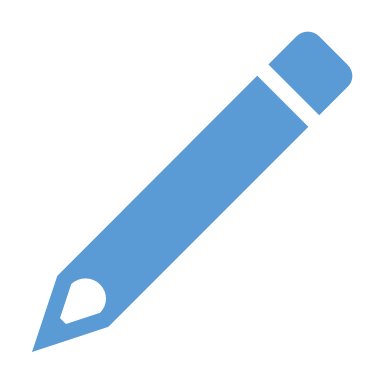 Đ8-C2-T3
Hoạt động trải nghiệm: Đầu tư kinh doanh
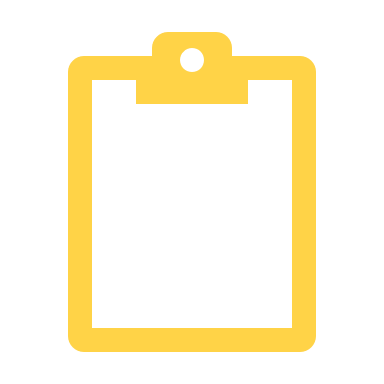 Giáo viên:……………………………
HOẠT ĐỘNG HỘI CHỢ - 15 PHÚT
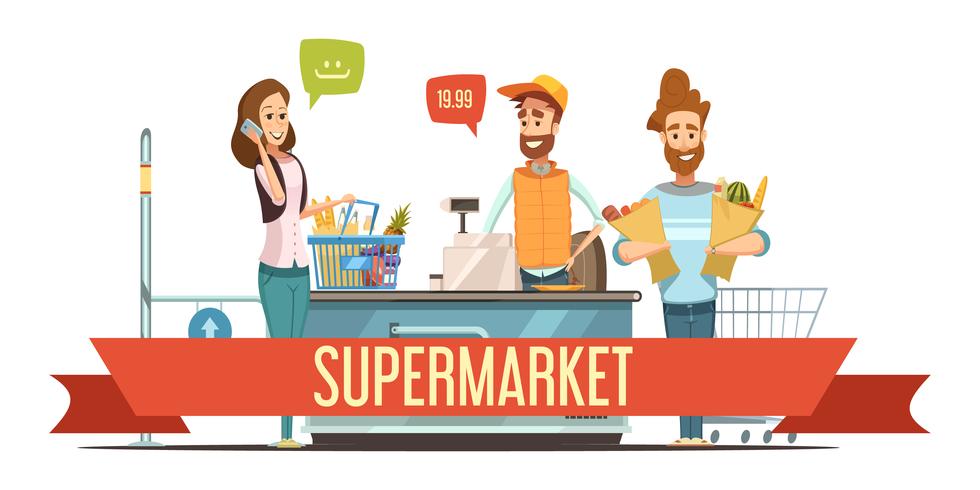 HỘI CHỢ THU NHỎ
HOẠT ĐỘNG BÁO CÁO
MẪU BÁO CÁO KINH DOANH
Tên nhóm:………………………………
Thành viên: …………………………….
Sản phẩm kinh doanh:……………….
Các hình thức, chiến lược kinh doanh:
Yêu cầu mong muốn:
Yêu cầu mong muốn:
HOẠT ĐỘNG ĐÁNH GIÁ-CÁC BƯỚC TIẾN HÀNH
HOẠT ĐỘNG ĐÁNH GIÁ
1. Thầy/cô đánh giá
[Speaker Notes: Ví dụ: Đánh giá kết quả công việc của mỗi thành viên trong nhóm 1 
+ GV đánh giá 7/10 
+ Nhóm có 6 HS nên    
+ Mỗi thành viên trong nhóm phân bổ số điểm 42 này cho tất cả các thành viên trong nhóm.]
HOẠT ĐỘNG ĐÁNH GIÁ
2. Cá nhân tự đánh giá
HOẠT ĐỘNG ĐÁNH GIÁ
3. Cá nhân đánh giá thành viên nhóm
HOẠT ĐỘNG ĐÁNH GIÁ
3. Đánh giá hoạt động và sản phẩm nhóm
PHẦN RÚT KINH NGHIỆM VÀ TỔNG KẾT
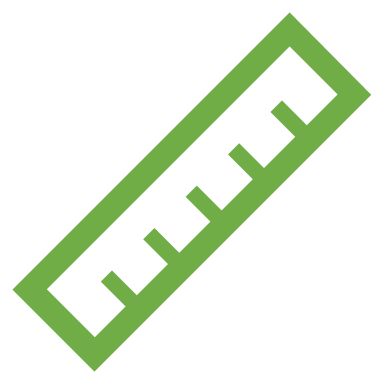 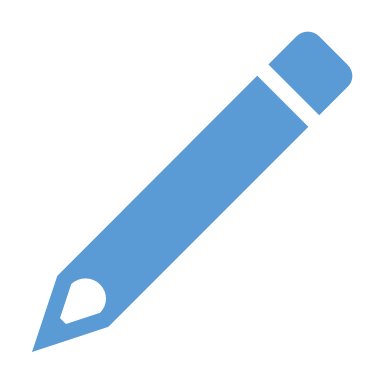 Remember…Safety First!
Thank you!
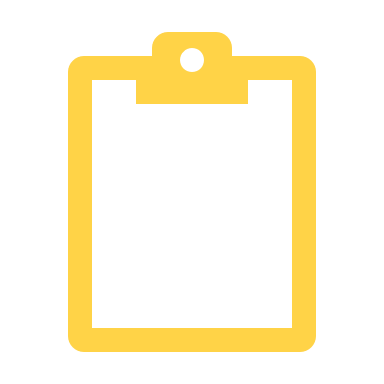